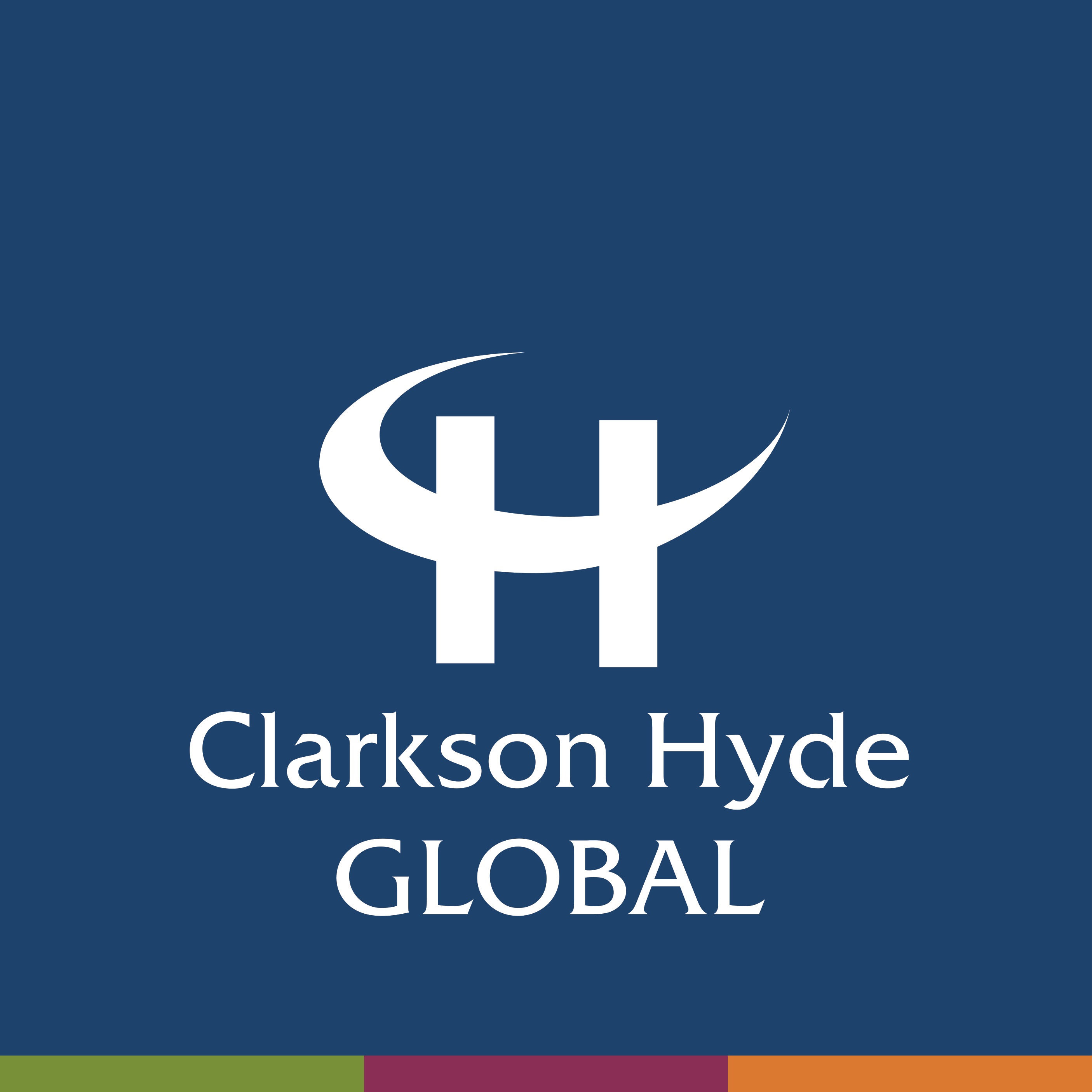 Objectives 2021/2022
Jason Lew
Growth in new members
Quality committee
CHG Branding
Engaging members
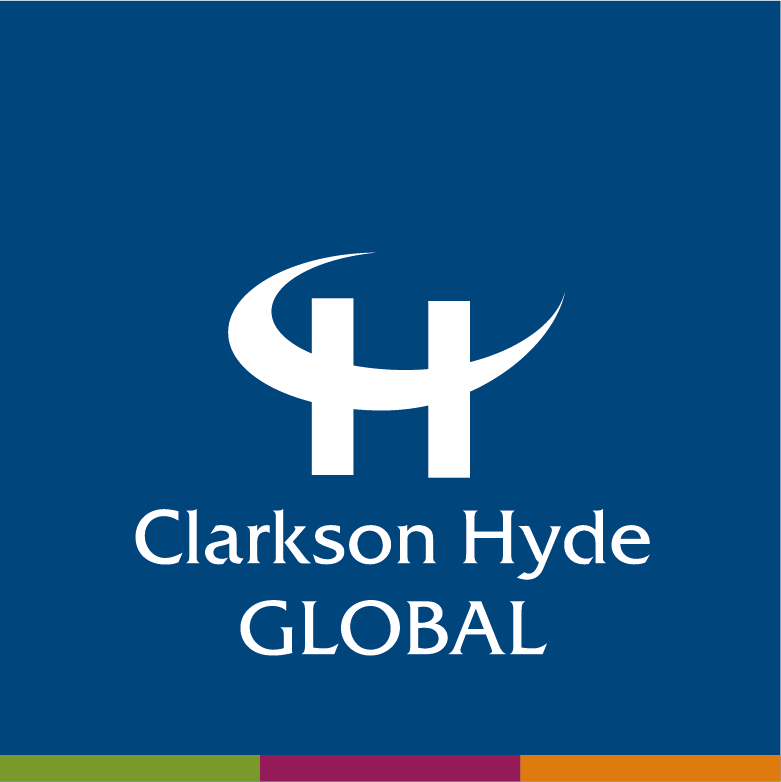 Target Countries
Austria
Canada
China
Croatia
Estonia
Finland
Japan
Latvia
New Zealand
Poland
Russia
Slovakia
South Africa
Ukraine
Growth in the US
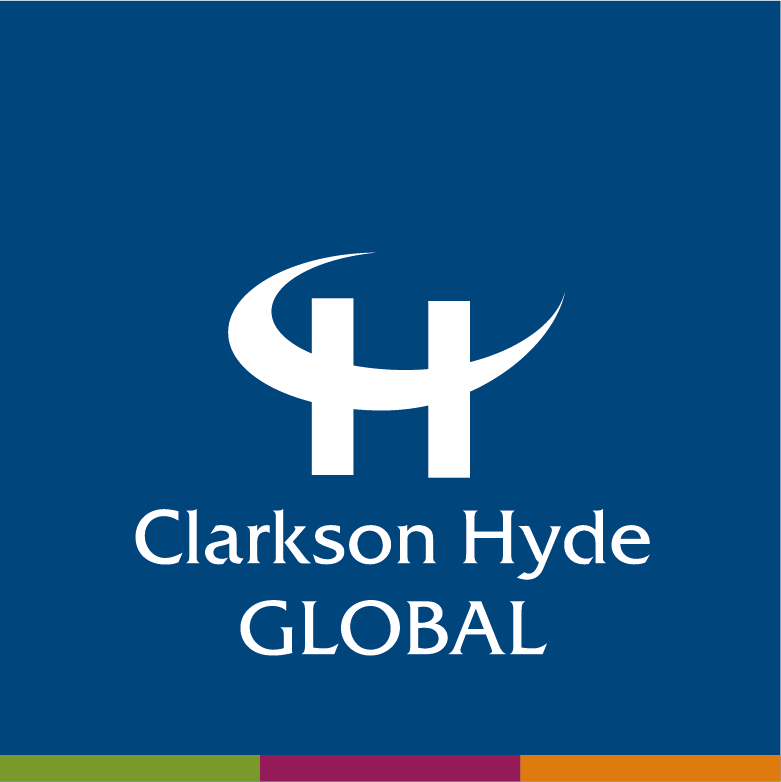 CHG Branding
Closer working relationships and referrals

Clients will be aware we are represented in various jurisdiction

Help in growth in new members?
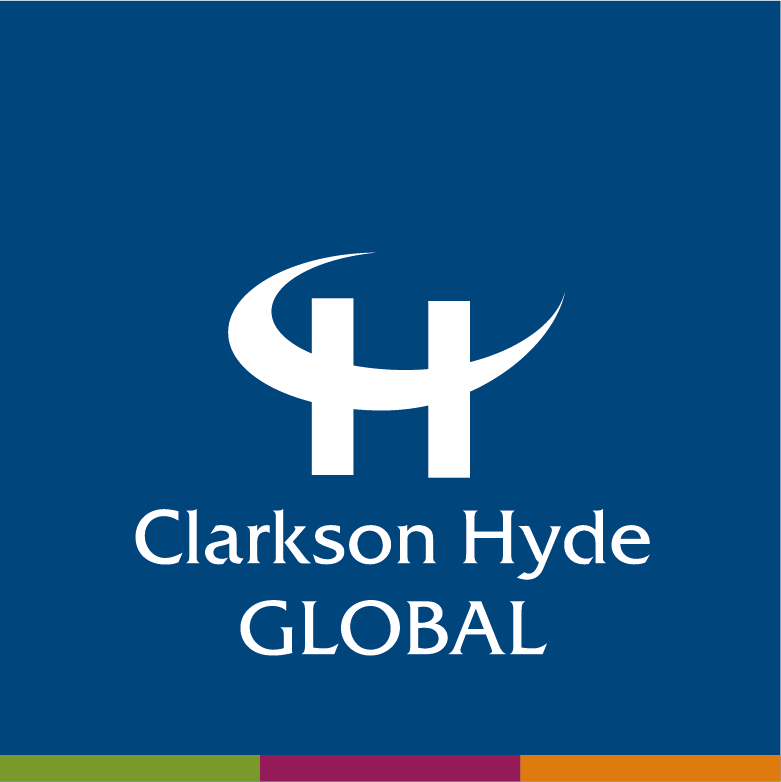 Engaging members
Member participation is important

Response to feedback is low vs number of members

New activities, mini conferences/meetings, technical/quality control sharing, talent committee

Members to propose new ideas to the board on any new things which can promote this
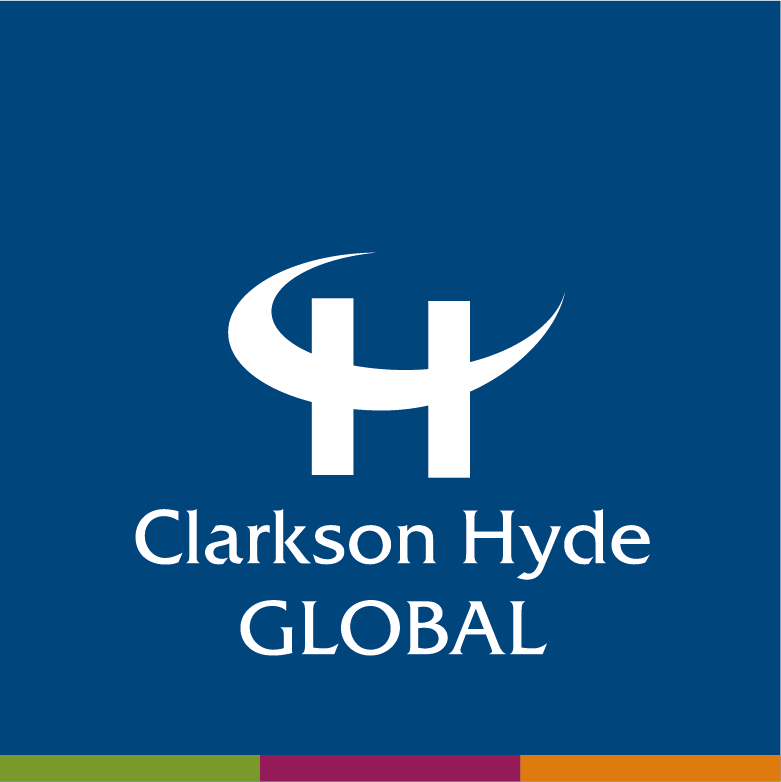 THANK YOU
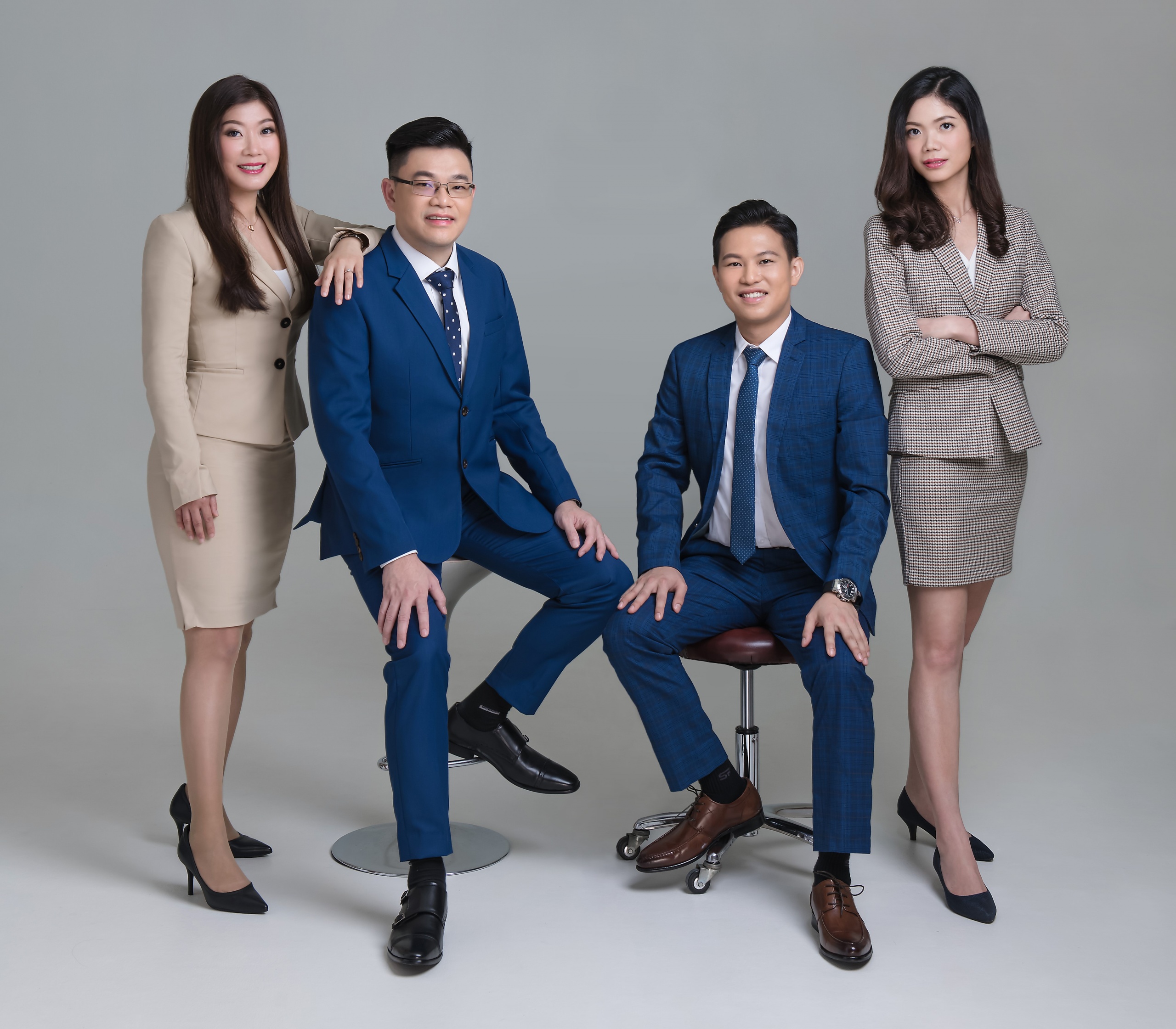 Jason Lew
Jason@entrust.sg